Core competency analysis
Name of course here
Core competency analysis
SKILLS &KNOWLEDGE BASE
INTRODUCTION
Core competency can be defined as a harmonized combination of multiple resource and skills that distinguish a firm in the marketplace. Core competencies are the foundation of an organization’s competitiveness.
TECHNICAL SYSTEMS
MANAGERIAL
SYSTEMS
VALUES & 
NORMS
CORE COMPETENCIES
COMPETITIVE ADVANTAGES
Specific set of skills or knowledge
Favorable conditions compared to rivals
Far-reaching scope and long term measure
Limited scope and short term measure
Allows company to gain presence in multiple markets
Places company over rivals in one market
LONG-TERM SUCCESS
CORE 
COMPETENCIES
COMPETITIVE ADVANTAGE
=
+
Pre-launch competency
Launch company
Life cycle management competency
Personal development skills
CORE POTENTIAL
CORE COMPETENCIES
COMPETITIVE ADVANTAGE
Skills in creating scientific events
Skills in clinical development
Skills in management of sales force
Training skills for reps & internal staff
Knowledge reps
Perception of quality, safety, innovation on a corporate level
Perception of a leading company
Patient education
Product features such as effectiveness, safety, compliance, convenience
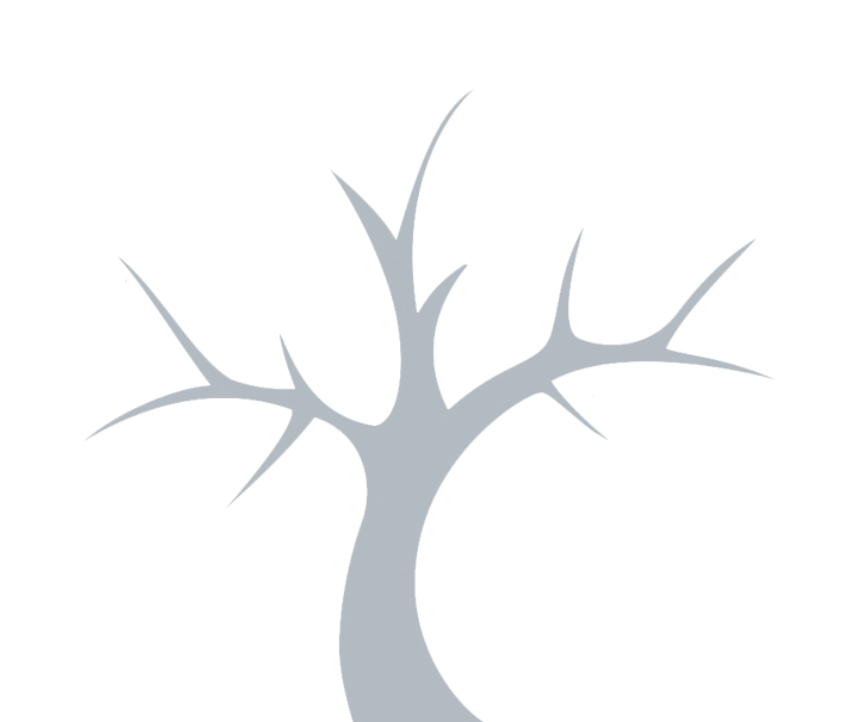 COMPETENCY TREE
04
Business 2
Leaves = End products
Branches = Core products
Trunk = Core business
Roots = Core competency
Business 3
06
05
02
03
07
08
Business 1
01
Competence 4
Competence 1
Competence 2
Competence 3
COMPETENCY MODEL
LANGUAGE
high
specific
low
general
STRUCTURAL COMPLEXITY
Multi-level leadership competency models
Multi-level technical or professional role based competencies
Professional or technical core competencies
Value-based competency models
Technical or professional role based competencies
Core competency models
SELECTION PROCESS
Your mission & vision statements
Understand your business
Draft your core
competencies
Validate your core 
competencies
Preach the core
competencies
Implement the core
competencies
Really understand what your organization does, how it does it and who does what
Complete a thorough     job analysis of all active roles to better understand what everyone does
Brainstorm, meeting, survey or competency software can also help with this process
From there, identify. core employee competencies that will push the organization forward.
Validate the core competencies defined.
This can be done with the help of feedback received from employees or clients
Take every opportunity  to get the word out on the new competencies and how they can be used in your organization
Publicize core competencies and use them in daily business life
Must be integrated into regular business practices  to make a difference
Including competencies in everyone’s performance evaluations, reorganizing    a production line or having clients more involved in a planning process
Strong core competencies needs a clear perspective of where you plan to go
Specify your vision and mission to help understand your core competencies
CORE COMPETENCY ANALYSIS
Identify how to develop and improve each core competency
If you already have a core competency
1
1
Identify which core competency it makes sense to invest in and develop
You have no core competencies but have identified potential ones
2
2
You have not identified any existing or potential core competencies
Involve more people in the discovery process, such as customers or outside facilitator
ACTIONS
SITUATIONS
3
3
CORE COMPETENCY ANALYSIS
Existing core competency
Potential core competency
Existing core competency
Potential core competency
Existing core competency
Potential core competency
SITUATIONS
Try again, this time involve more people in the discovery process, such as customers and outside facilitator
Identify which core competency it makes sense to invest in and develop
Identify how to develop and improve each core competency
ACTIONS
Strategy/objectives
Operations & value chain
Culture
Decision making processes
Stakeholders
Strategic perspective
Planning
Organizing
Decision making
Relationship development
MANAGEMENT SKILLS
ORGANIZATION SKILLS
Leader
Visionary
Influencer/motivator
Negotiator
Innovator
Facilitator
Inquisitive
Assessment methods
Research & analytics
Financial analysis
Risk modification
Data interpretation
Behavior modification
Information systems
TECHNICAL SKILLS
ATTRIBUTES
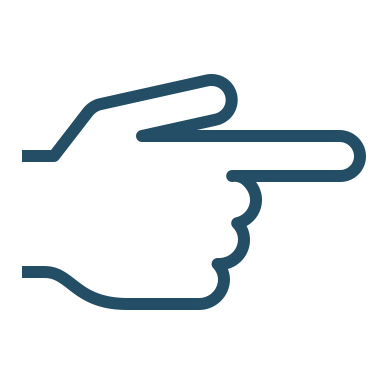 Standards and frameworks
Adaptation approaches
Process & solutions
Subspecialties
Business model
Performance management
Economics
Functional areas
BUSINESS KNOWLEDGE
RISK MANAGEMENT
MANAGEMENT SKILLS
ORGANIZATIONAL SKILLS
Strategic perspective
Planning
Organizing
Decision making
Relationship development
Strategy/objectives
Operations & value chain
Culture
Decision making processes
Stakeholders
TECHNICAL SKILLS
ATTRIBUTES
CORE COMPETENCIES
Assessment methods
Research & analytics
Financial analysis
Risk modification 
Data interpretation
Behavior modification
Information systems
Leader
Visionary
Influencer/motivator
Negotiator
Innovator
Facilitator
Inquisitive
RISK MANAGEMENT
BUSINESS KNOWLEDGE
Standards and frameworks
Adaptation approaches
Process & solutions
Subspecialties
Business model
Performance management
Economics
Functional areas
COMPETENCY TO PRODUCTS COMPANY COMPARISON
End products
Core competencies
Core products
COMPANY A
COMPANY B
COMPANY C
Ability to miniaturized 
consumer electronics
Portable music device
Product name A
Indexing technologies & 
large-scale hardware
Cloud based productivity tools
Product name B
Easy plug-and-play 
web design tools
Product name C
Strong brand and 
taste-making “authority”
COMPETENCY TO PRODUCTS COMPANY COMPARISON
End products
Core competencies
Core products
COMPANY A
COMPANY B
COMPANY C
Ability to miniaturized 
consumer electronics
Portable music device
Product name A
Indexing technologies & 
large-scale hardware
Cloud based productivity tools
Product name B
Easy plug-and-play 
web design tools
Product name C
Strong brand and 
taste-making “authority”
COMPETENCY TO PRODUCTS COMPANY COMPARISON
End products
Core competencies
Core products
COMPANY A
COMPANY B
COMPANY C
Ability to miniaturized 
consumer electronics
Portable music device
Product name A
Indexing technologies & 
large-scale hardware
Cloud based productivity tools
Product name B
Easy plug-and-play 
web design tools
Product name C
Strong brand and 
taste-making “authority”
CORE COMPETENCY DEVELOPMENT PROGRESS
1
Define internal capabilities that are strategically positioned to deliver sustainable value.
2
Perform a core competency review throughout the organization and evaluate its strengths and weaknesses.
3
Compare with other companies with similar capability to ensure development of key competencies are targeted.
4
Establish a roadmap for the organization thereby setting goals for competence building.
5
Promote all-inclusive participation in development of core competencies across the organization.
68%
30%
65%
70%
25%
LEADERSHIP CORE COMPETENCIES
LEADING ORGANIZATION
External awareness
Big picture/vision
Strategic thinking
Entrepreneurship
PROJECT
SUPERVISOR
MANAGER
EXECUTIVE
MANAGING PROGRAMS
Technology mgmt.
Financial management
Creativity & innovation
Partnering/political savvy
MANAGING PEOPLE
Human resource mgmt.
Leveraging diversity
Conflict management
Service motivation
Developing others
Integrity/honesty interpersonal
Skills continual learning
Integrity/honesty interpersonal
Skills continual learning
Integrity/honesty interpersonal
Skills continual learning
MANAGING PROJECTS
Team building
Customer service
Technical creditability
Decisiveness
Influencing/negotiating
MANAGING SELF
CORE LEADERSHIP COMPETENCIES
COMPANY CORE COMPETENCIES
Strategic planning
Financial management
Information governance & records management
Vendor
Management
Cross-functional alignment
Knowledge management
Litigation support & IP management
Technology& process support
Service delivery& alternative support model
Data
Analytics
Organizational design, support & management
Communications
TESTING CORE COMPETENCIES
Competency 1
Competency 1
Competency 1
Competency 2
Competency 2
Competency 2
Competency 3
Competency 3
Competency 3
Does it provide customer benefits?
1
Is it difficult to imitate?
2
CRITERIA
Can it be leveraged widely?
3
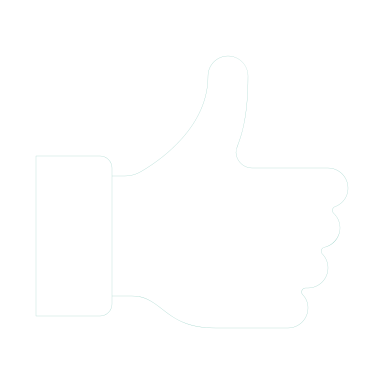 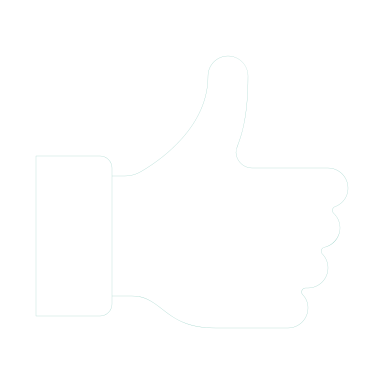 CORE COMPETENCIES ANALYSIS
1
Ability to produce cutting edge and trend-setting designs
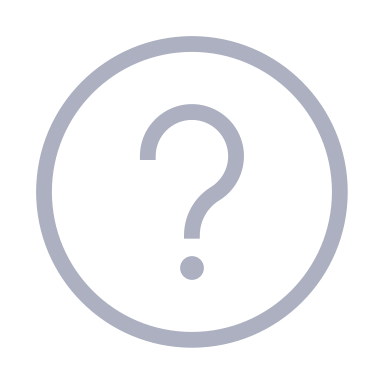 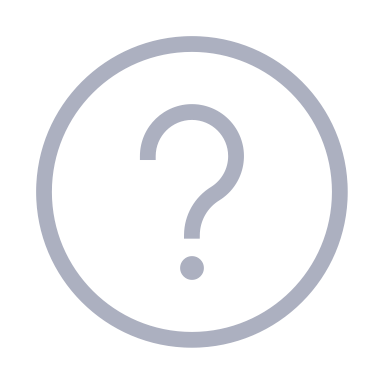 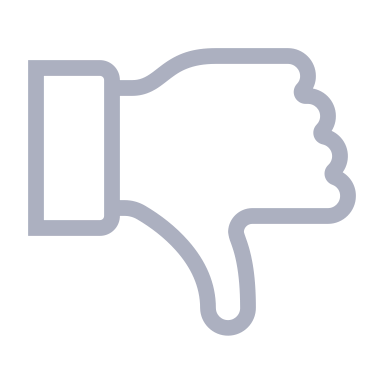 2
target high-value low-maintenance customers with database technologies
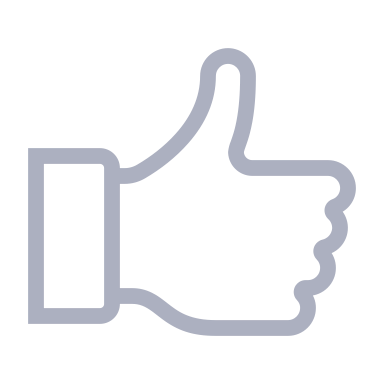 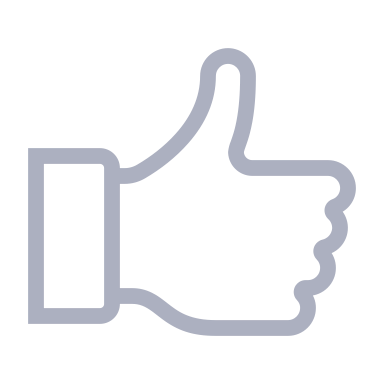 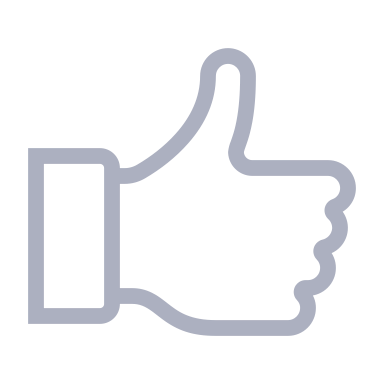 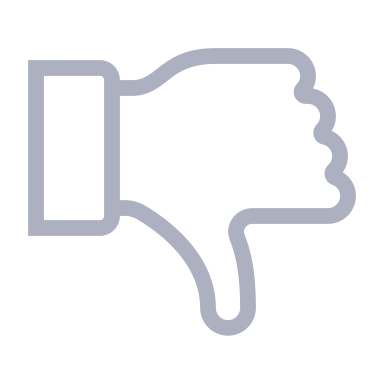 3
Quality management programs for design and manufacturing
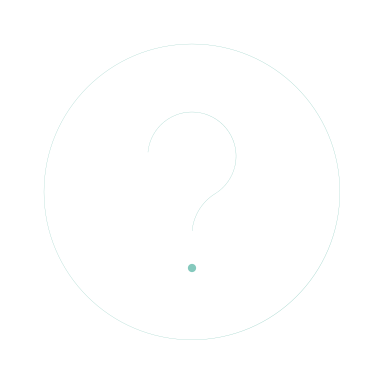 4
Respond rapidly to competitive product launches
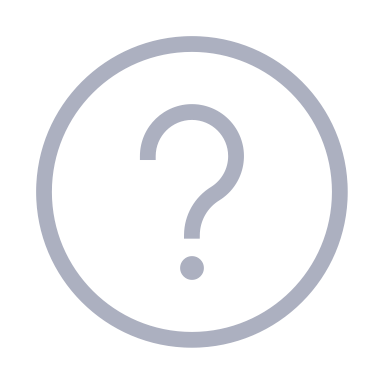 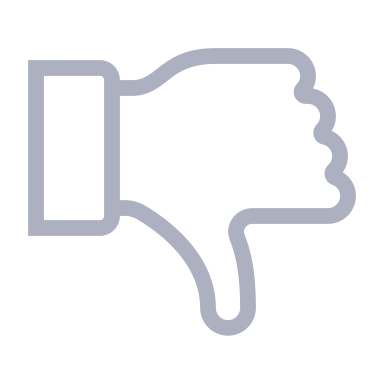 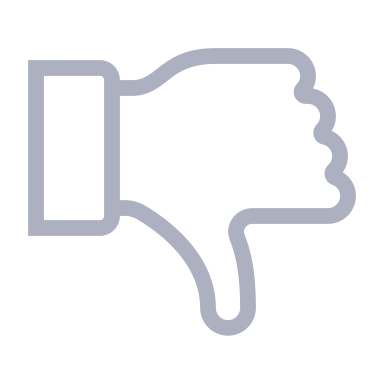 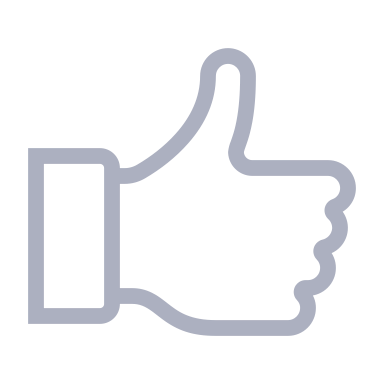 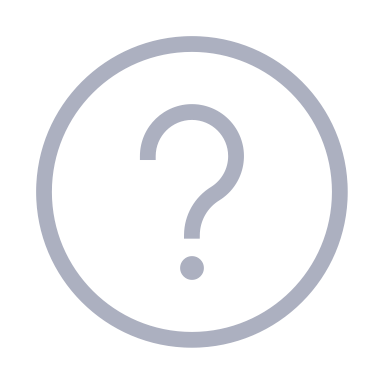 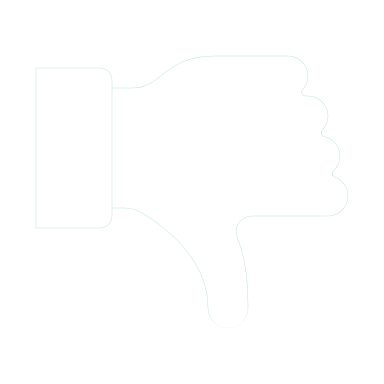 CORE COMPETENCY TABLE ANALYSIS
Porter’s generic strategies
Porter’s Generic Strategies framework is a simple and effective way to scope out the competitive landscape your business is operating in, and what your product is up against. 

With something like this, you can then identify what perhaps they’re implementing that you aren’t, or are just doing better than you - for example, lower prices/discounts or differentiating features, which give them a competitive advantage.
COMPETITIVE ADVANTAGE
LOWER COST
DIFFERENTATION